Week  13
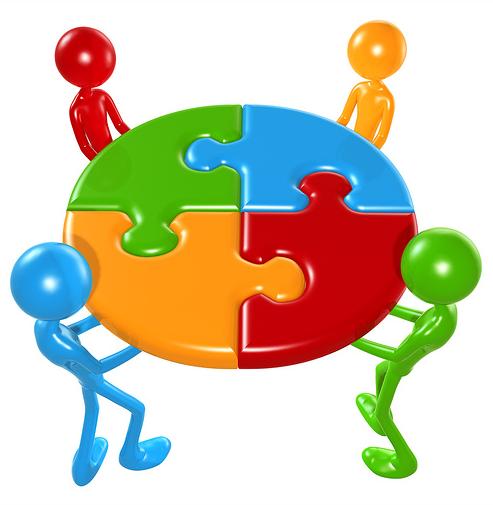 การสื่อสารการตลาดเชิงบูรณาการในยุคดิจิทัล 
Integrated Digital Marketing Communication
CFD4301
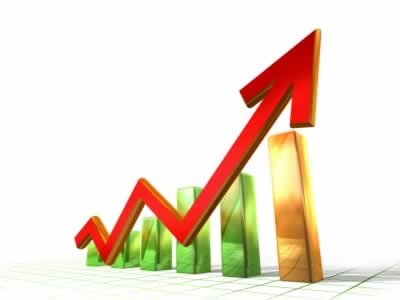 อ. อิสรี ไพเราะ (อ.ต๊ะ)
isaritiaw@gmail.com
MB. 086-358-3508
ความรู้เบื้องต้นเกี่ยวกับจริยธรรมธุรกิจการประกอบธุรกิจย่อมต้องมีสิ่งที่กำกับ เพื่อขจัดการล่วงละเมิดสิทธิอันชอบธรรมที่อาจเกิดขึ้น สิ่งนั้นคือ จริยธรรมธุรกิจ
ความเป็นมาของจริยธรรมอริสโตเติล กล่าวว่า พฤติกรรมที่เหมาะสม คือ การไม่ทำอะไรสุดโต่ง เช่น ร่ำรวยเกินไป หรือ ยากจนเกินไป ควรปฏิบัติตามกฎของการเดินสายกลาง (golden mean of moderation
ความหมายของจริยธรรมทางธุรกิจจรรยาบรรณ หมายถึง มาตรฐานคุณค่าแห่งความดีงามของการกระทำหนึ่ง ๆ และหรือพฤติกรรมโดยรวม
ความหมายของจริยธรรมทางธุรกิจ (ต่อ)ธุรกิจ หมายถึง บุคคล นิติบุคคล หรือองค์กรใด ๆ ที่ดำเนินการผลิตสินค้าหรือและบริการเพื่อผลตอบแทนในการลงทุนในรูปของกำไร
ความหมายของจริยธรรมทางธุรกิจ (ต่อ)จรรยาบรรณธุรกิจ หมายถึง มาตราบานการผลิตสินค้าและการบริการให้บริหาร เพื่อผลตอบแทนตามคุณค่าของการลงทุนโดยเป็นธรรมต่อทุกฝ่าย กล่าวคือ ทั้งเจ้าของกิจการ ผู้บริหาร ผู้ร่วมงาน ผู้บริโภค ผู้รับบริการ รัฐบาล และสังคม ซึ่งมีความสัมพันธ์เชิงเศรษฐกิจร่วมกัน
ความหมายของจริยธรรมทางธุรกิจ (ต่อ)จรรยาบรรณธุรกิจ มิได้หมายความเฉพาะความชอบธรรมของตัวธุรกิจเท่านั้น แต่หมายรวมถึงกลไกในการจัดการกับองค์ประกอบ และหน้าที่ขององค์ประกอบแต่ละประการด้วย ทั้งนี้เพื่อประสิทธิผลสูงสุดของธุรกิจเอง
องค์ประกอบสำคัญของจริยธรรมความเฉลียวฉลาด
ความกล้าหาญ
ความรู้จักเพียงพอ
ความยุติธรรม
ความมีสติ
ประโยชน์ของจริยธรรมสิ่งของที่ปรากฏอยู่ในสังคมบางอย่างอาจมีค่ามาก บางอย่างอาจมีค่าน้อย ทั้งนี้ขึ้นอยู่กับอุปสงค์และอุปทานของตลาด ซึ่งเป็นกลไกที่สามารถอธิบายได้อย่างชัดเจน แต่จริยธรรมนั้น เป็นสิ่งที่มีคุณค่ามิอาจซื้อหาหรือกำหนดคุณค่าที่แน่นอนได้ ขึ้นอยู่กับการกำหนดค่าของแต่ละบุคคล
ประโยชน์ของจริยธรรม (ต่อ)
1. จริยธรรมก่อให้เกิดความมุ่งมั่นของพนักงานในองค์กร 
2. จริยธรรมก่อให้เกิดภาพพจน์ที่ดีต่อองค์กร 
3. จริยธรรมก่อให้เกิดความมั่นใจของนักลงทุน 
4. จริยธรรมก่อให้เกิดความสงบสุขของสังคม 
5. จริยธรรมก่อให้เกิดความเจริญของประเทศชาติ
ความจำเป็นที่ต้องมีจริยธรรมธุรกิจ1. เพื่อสร้างความเป็นธรรมในการแข่งขัน 2. เพื่อเพิ่มประสิทธิภาพในการผลิต 3. เพื่อสร้างความมั่นใจแก่ผู้บริโภค 4. เพื่อรักษาสมดุลของสภาพแวดล้อม
ความแตกต่างระหว่างจริยธรรมกับกฎหมายกฎหมายและจริยธรรม มีความหมายแตกต่างกันอยู่หลายประการแต่มีเป้าหมายเดียวกัน คือ การจัดระเบียบสังคมให้สมาชิกทุกคนในสังคมมีความสุขอยู่อย่างปกติสุข
ความแตกต่างระหว่างจริยธรรมกับกฎหมาย (ต่อ)1. การบังคับใช้ 
2. เหตุแห่งการเกิด 
3. บทลงโทษ 
4. การยกย่องสรรเสริญ 
5. เกณฑ์ที่ใช้ในการตัดสิน
ภาพแสดงความแตกต่างระหว่างจริยธรรมและกฎหมาย

มีการบังคับใช้ปฏิบัติด้วยความสมัครใจ
เกิดขึ้นอย่างเป็นระบบเกิดขึ้นจากการสืบทอด
มีบทลงโทษที่ชัดเจนบทลงโทษขึ้นอยู่กับสมาชิกในสังคมปฏิบัติตามจะได้รับการชื่นชมปฏิบัติตามจะได้รับการยกยิ่งสรรเสริญ
ตัดสินด้วยคำว่าผิดหรือไม่ผิด
ตัดสินด้วยคำว่า ควรหรือไม่ควร
When you go in search of honey you must expect to be stung by bees.
เมื่อคุณต้องการน้ำผึ้ง คุณต้องรู้ว่า คุณจะถูกผึ้งต่อย
จริยธรรมทางการตลาดและความรับผิดชอบ ต่อสังคมจริยธรรม หมายถึง “การประพฤติปฏิบัติที่ถูกต้อง ดีงาม พูดดี คิดดี และงดเว้นการกระทำที่สังคมไม่ปรารถนา” “ความถูกต้องในการปฏิบัติ และคุณค่าทางศีลธรรม” “ความรู้สึกถึงสิ่งดีงาม ความซื่อสัตย์สุจริตที่และคนมีเป็นหลักประกันประจำของตนเอง หรือกลุ่มอย่างถูกต้องเป็นธรรม ไม่คดโกง ไม่หลอกลวง”
พฤติกรรมด้านการตลาด
1.ความรับผิดชอบ 
2.มีความซื่อสัตย์และมีความยุติธรรม 
3.สิทธิและหน้าที่ของกลุ่มที่เกี่ยวข้อง ผู้ที่มีส่วนร่วม 
4.ความสัมพันธ์กับองค์กร นักการตลาดควรตระหนักว่าพฤติกรรมของบุคคลอื่นในองค์กรจะต้องไม่สนับสนุนการไม่มีจริยธรรม
4 ตัวอย่างปัญหาด้านจริยธรรมในการตลาด1.ปัญหาจริยธรรมจากผลิตภัณฑ์การเสนอขายสินค้าที่มีคุณภาพต่ำไม่สมราคา เช่น ขายข้าวหมอมะลิที่ปนข้าวอื่นมากการใช้วัตถุปรุงแต่งสินค้าที่มีอันตราย เช่น สี รส หรือสารเคมีการใช้ชื่อที่ทำให้เกิดการเข้าใจผิด เช่น ผงชูรส เปลี่ยนเป็น โมโนโซเดียมกลูตาเมต ทำให้เข้าใจว่าไม่ใช่ผงชูรส
2.ปัญหาจริยธรรมจากการกำหนดราคาการตั้งราคาที่หลอกลวงให้เกิดการเข้าใจผิด เช่น การจัดรายการนาทีทองการกำหนดค่าบริการที่ไม่เป็นธรรมของกิจการสาธารณูปโภคของรัฐบาล เช่น น้ำประปา ไฟฟ้า โทรศัพท์
3.ปัญหาจริยธรรมจากวิธีการจัดจำหน่าย
การจำหน่ายเหล้า เบียร์ บุหรี่ ให้แก่เด็กวัยรุ่น
การเสนอขายโดยแคตตาล็อก หรือทางโทรศัพท์ ที่ให้ภาพไม่ตรงกับความจริงเสมอ
การขโมยข่าวสารจากเครื่องมือสื่อสารต่างๆ ของธุรกิจกับธุรกิจ
7 4.ปัญหาจริยธรรมจากการส่งเสริมการตลาด
การโฆษณาชักชวนให้เด็ก ๆ เรียกร้องให้พ่อแม่ซื้อ เช่น ขนมขบเคี้ยว
การทำประชาสัมพันธ์เพื่อสร้างภาพพจน์ที่ดีขององค์กร ได้ก่อให้เกิดการหลงเข้าใจผิด เช่น ผู้ขายเบียร์ โฆษณาการอนุรักษ์น้ำ ส่งเสริมบทบาทของครอบครัวพร้อมๆ กับการเสนอขายสินค้าของตน
การจัดรายการชิงโชคต่างๆ เป็นการฉวยโอกาสจากความโลภ ต้องการรวยของผู้บริโภค